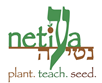 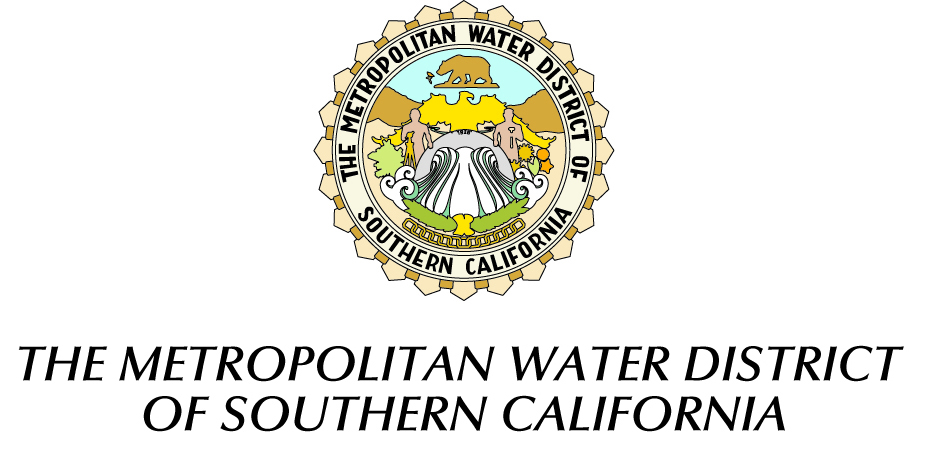 Water-Wise gardening
6/1, 2-4pm
Rabbi Arielle Hanien, Irma Garcia, Steven Wynbrandt
Highland Park Temple, 5711 Monte Vista St. LA, CA 90042
Water, Fruit Trees and Soil
How do plants use water? What’s the role of soil in ensuring water retention and distribution? What are some practical tools for minimizing water use while maximizing water's when gardening? Learn how to plant a fruit tree, and how to properly apply rich compost to grow an abundance of food at your congregation or at home. Roll up your sleeves: we will be planting fruit-bearing trees!
6/8, 2-4pm
An Interfaith Dialogue on Water & the 
LA Ecosystem
Amira Al-Sarraf, Iesha Wadala, Rabbi Noah Farkas
New Horizon Muslim Peace Garden 
651 N Orange Grove Blvd., Pasadena CA, 91103
A conversation about the social purpose of water conservation, and historical and religious perspectives and wisdom on water usage. We will also discuss garden teachings from Torah/Koran.
6/22, 2-4pm
Reverend Peter Rood and Joanne Poyourow
Holy Nativity Episcopal Church 
6700 W 83rd St., Westchester CA, 90045
Harvesting & Gardening with Rainwater
A lesson and discussion about how recycled water from household appliances and rainwater capture systems can be safely used for food garden and landscape irrigation, including examples of household technologies and an introductory review of how to garden with rainwater.
6/29, 2-4pm
Devorah Brous, Laurie Liles, Richard Arpad
Eljardindelluz Lutheran Church Community Garden 
6425 Tyrone Ave., Van Nuys, CA 91401
Best Water Practices for Vegetable 
Gardening
Learn best practices of water use in food gardening, including review of watering schedules for most popular types of organic produce, and how California native/ edible plant integration can strengthen biodiversity and lower water usage of food gardens and landscapes.
7/13, 9-4pm
Leigh Jerrard, Scott Mathers
9am-4pm in a private home, address given with RSVP
Greywater Installation
Bring a potluck item to share!
Meet pioneering community-building activists from Greywater Corps and Hey! Tanks LA who will teach Netiya how to reduce the need for supplemental watering at your home or your congregation by constructing a water harvesting system. During this hands-on workshop, you will build and learn to install a greywater irrigation system in order to slow, spread and sink water into your soil. The system built will meet California Plumbing Code standards. You will learn to capture, conserve and reuse water runoff from nearby impervious surfaces, and we'll study a homescale aquaponic system that saves 90% on water usage and grows food 10% faster than a garden!

$5 per workshop - rsvp@netiya.org